Artworks That Show Color
Primary Colors
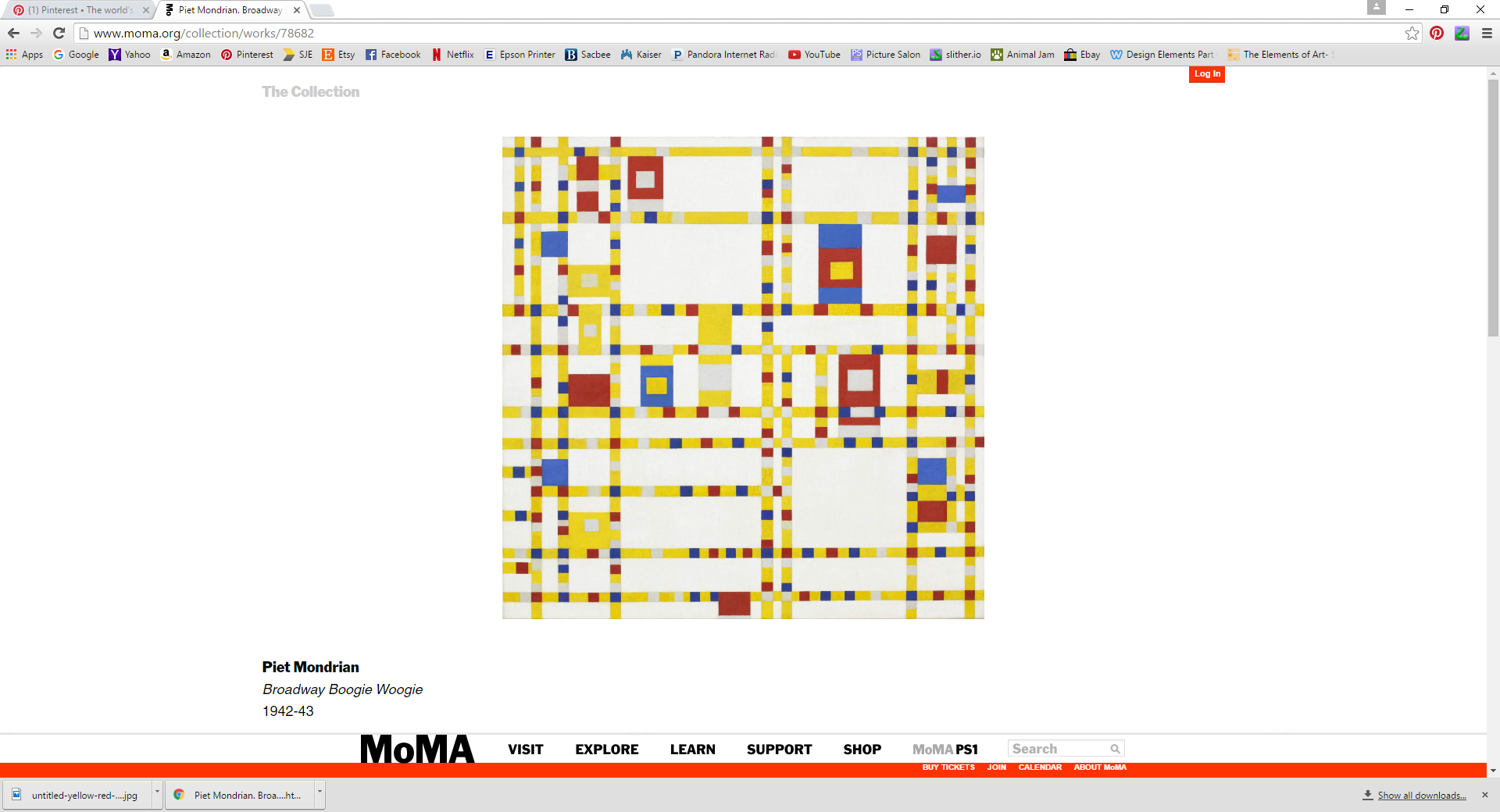 Piet Mondrian
Broadway Boogie Woogie
1942-43
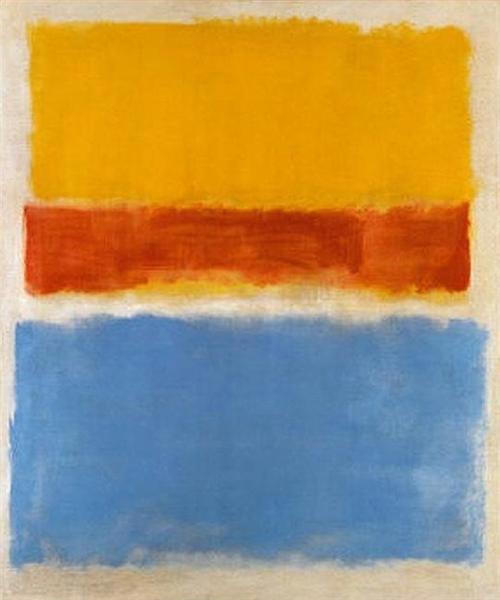 Mark Rothko
Untitled (Yellow, Red And Blue)
Date: 1953
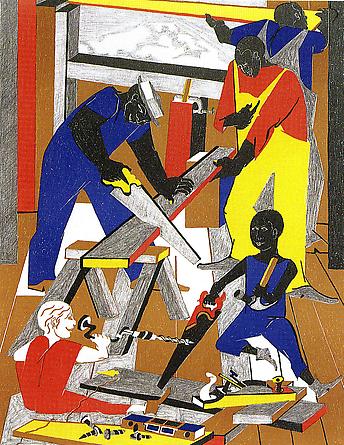 Jacob Lawrence
Workshop (Builders #1), 1972
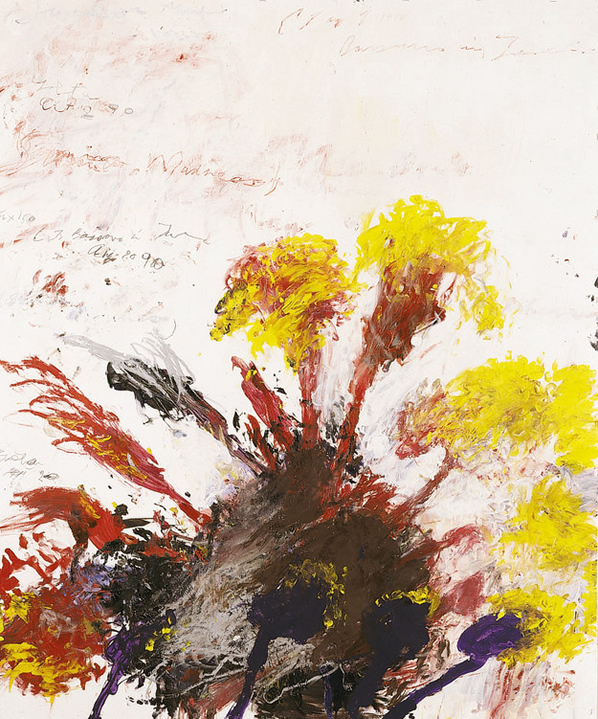 Cy Twombly
Summer Madness 
1990
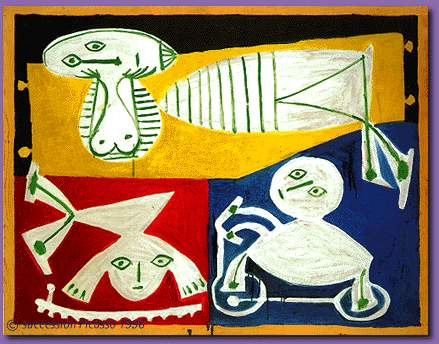 Pablo Picasso
Francoise Gilot With Paloma And Claude
Date: 1951
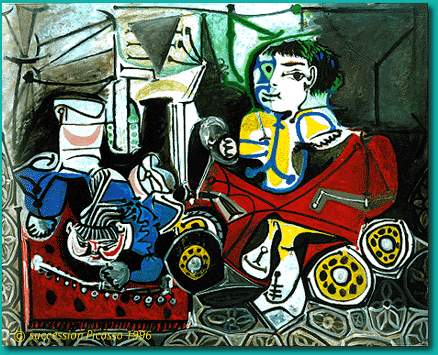 Pablo Picasso
Claude And Paloma Playing
Date: 1950
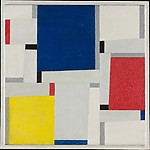 Fritz Glarner
Relational Painting Number 641953
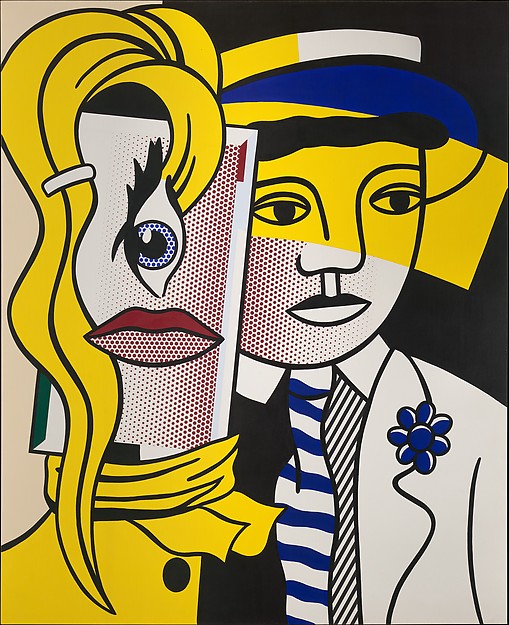 Roy Lichtenstein
Stepping Out
1978
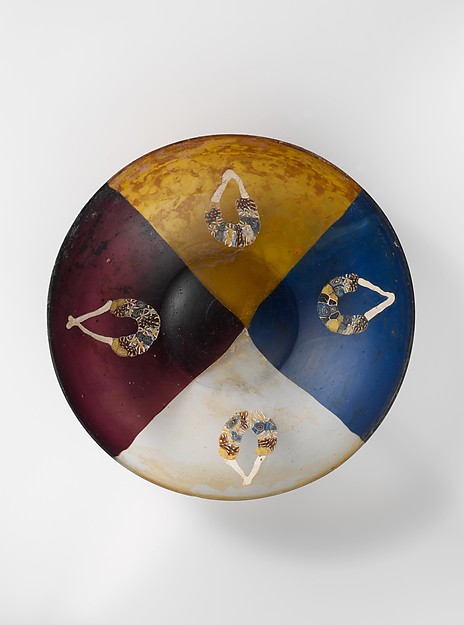 Glass garland bowl
late 1st century B.C.
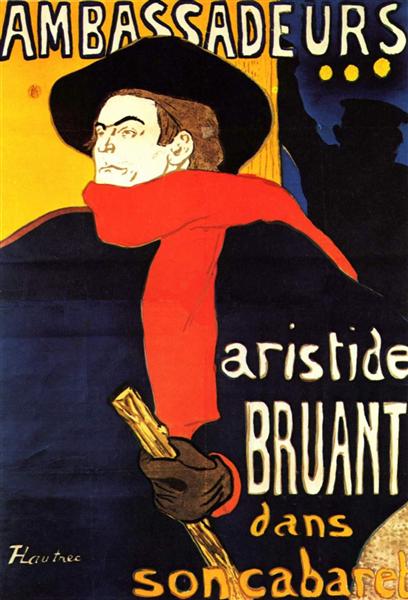 Henri de Toulouse-Lautrec
Ambassadeurs Aristide Bruant In His Cabaret
Date: 1892
Complementary Colors
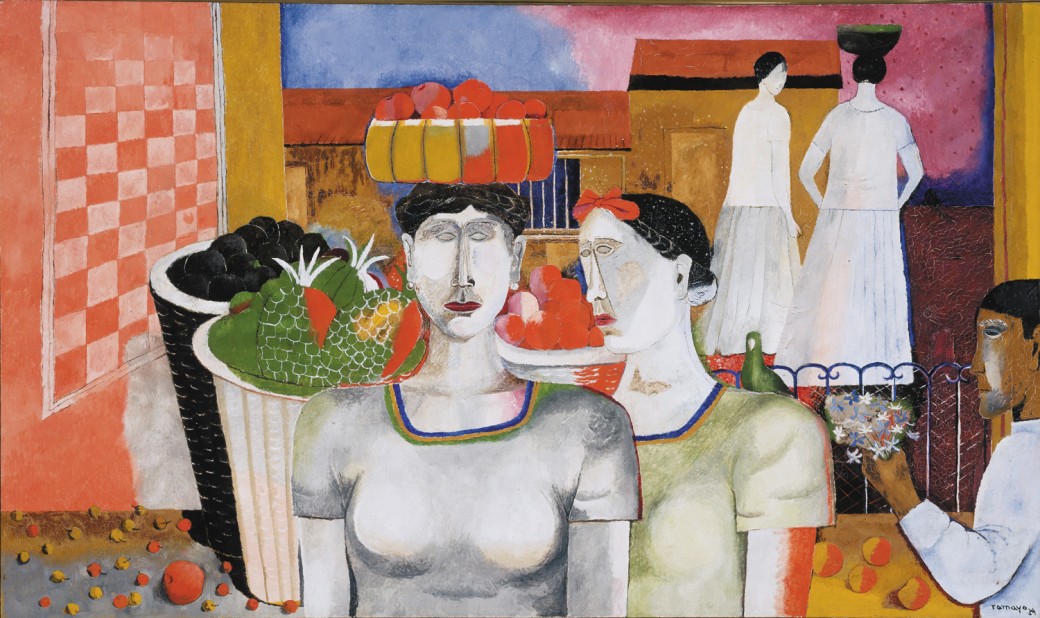 RUFINO tAMAYO
WOMEN OF TEHUANTEPEC
1939
Complimentary ColorsRed and Green
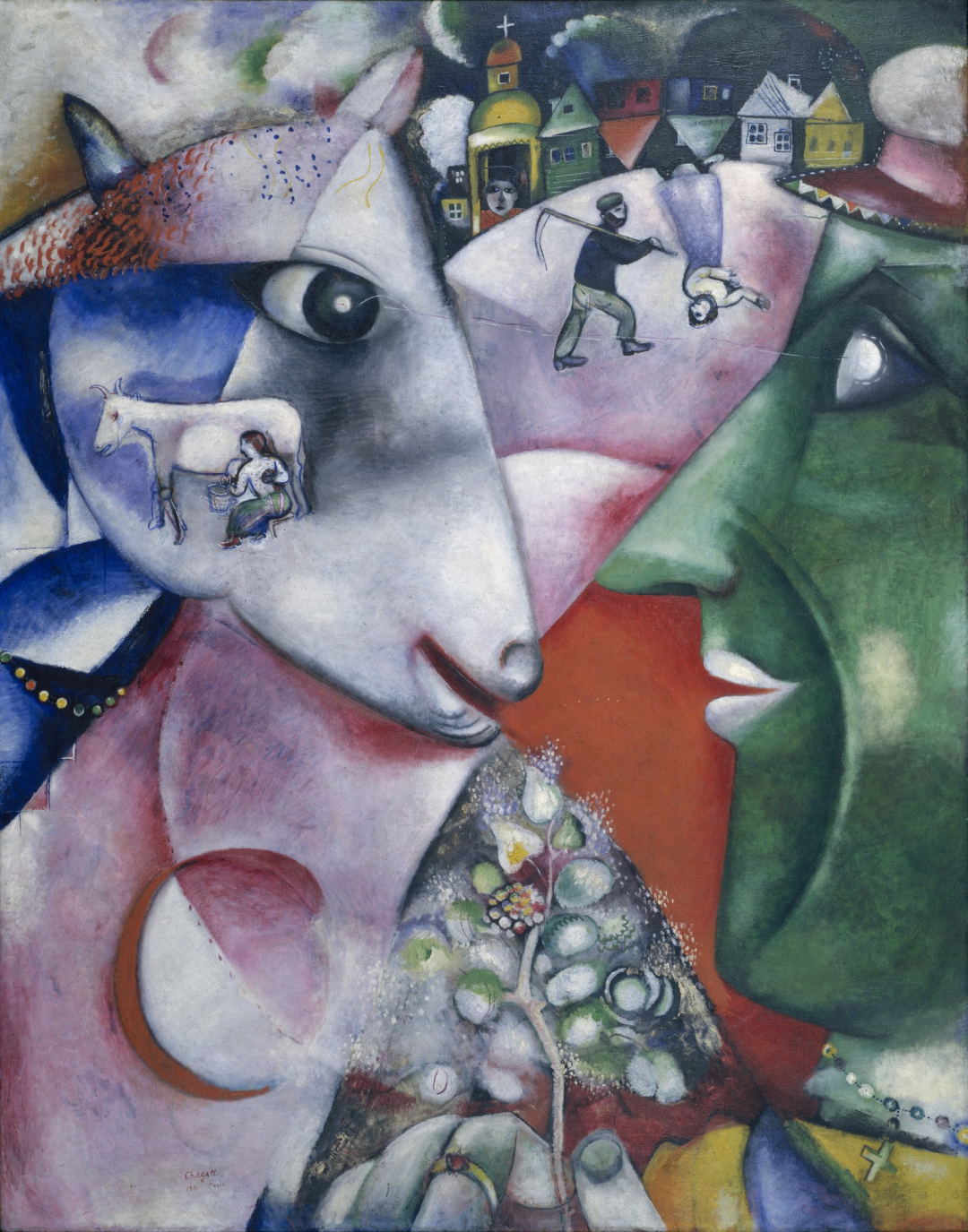 Marc Chagall
I and the Village
1911
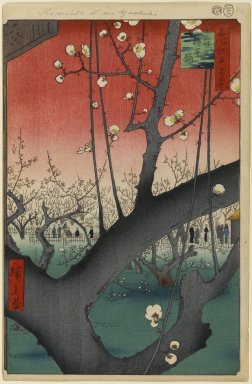 Utagawa Hiroshige (Ando)
Sleeping Dragon Plum
1857
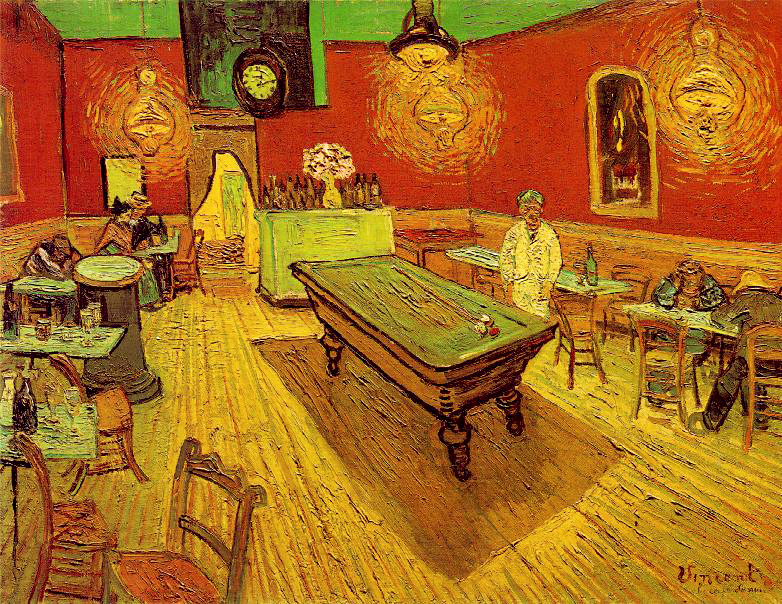 Vincent van Gogh
The Night Café 
1888
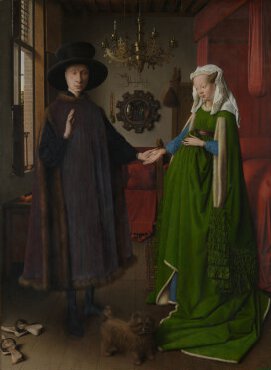 Jan van Eyck
The Arnolfini Portrait
1434
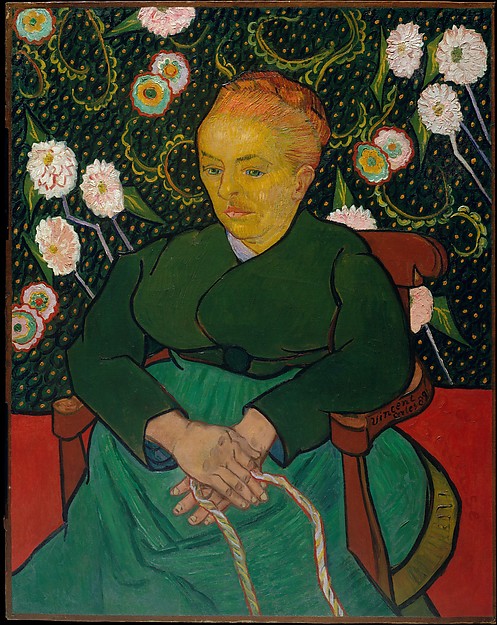 Vicent van Gogh
La Berceuse 
(Woman Rocking a Cradle)
1889
Complementary Colors Blue and Orange
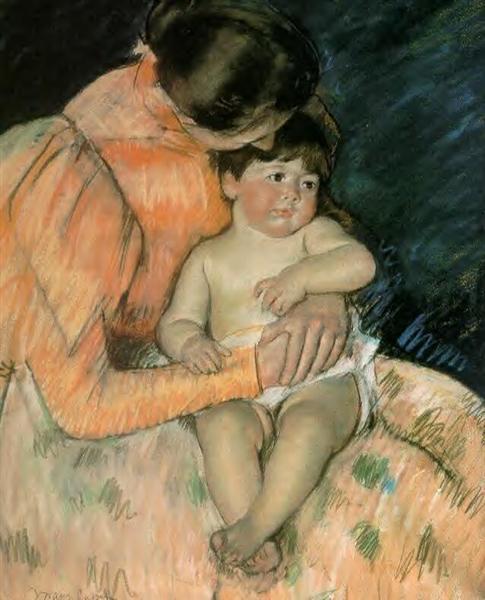 Mary Cassatt
Mother And Child
1890
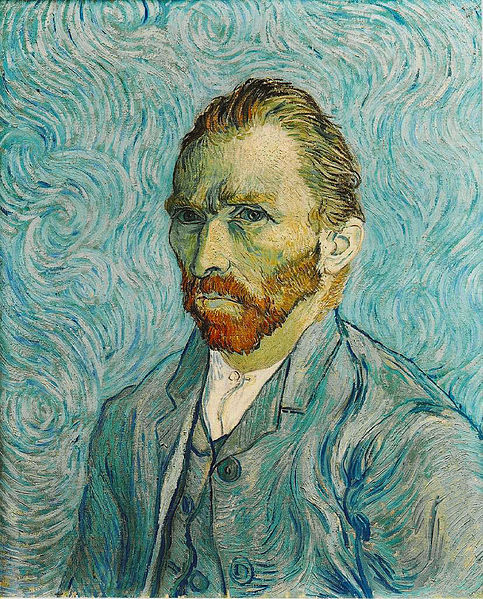 Vincent van Gogh
Self Portrait
1889
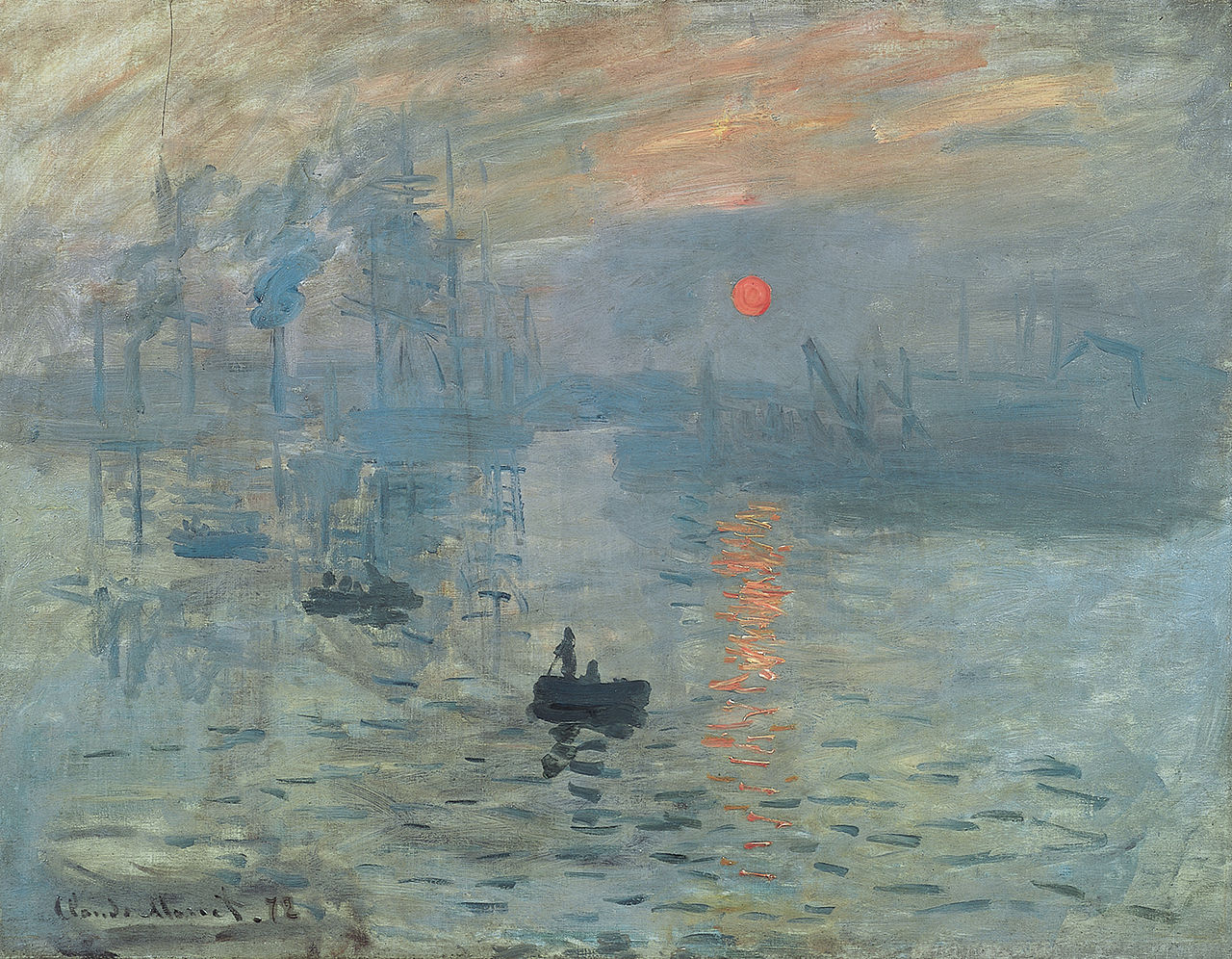 Claude Monet
Impression, Sunrise 
1872
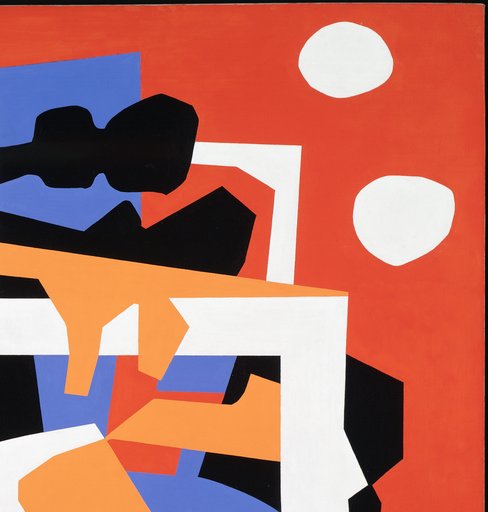 Stuart Davis
Colonial Cubism
1954
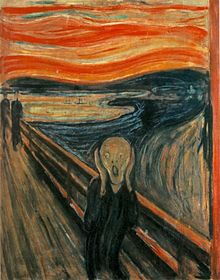 Edvard Munch
The Scream
1893
Complementary ColorsPurple and Yellow
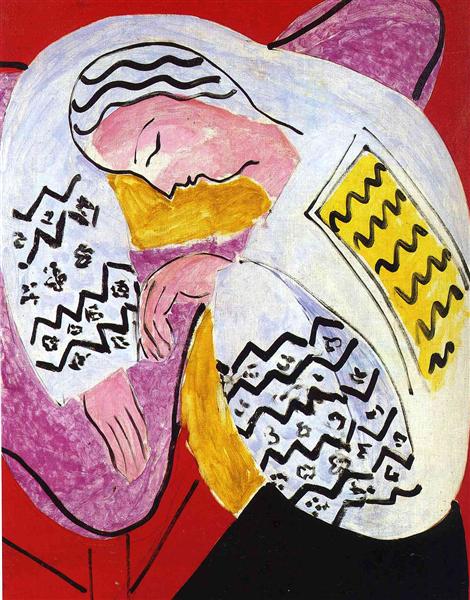 Henri Matisse
The Dream
Date: 1940
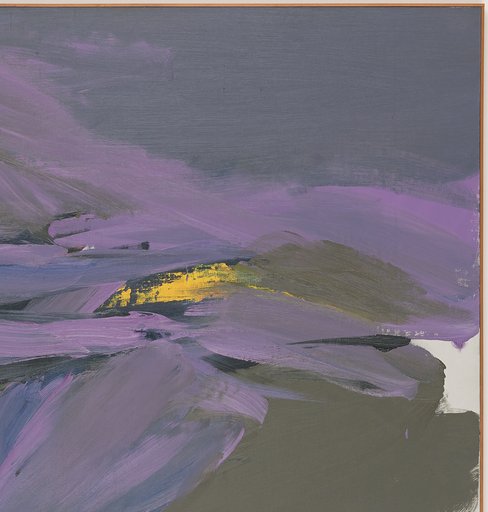 Ray Spillenger
Purple and Yellow
1963
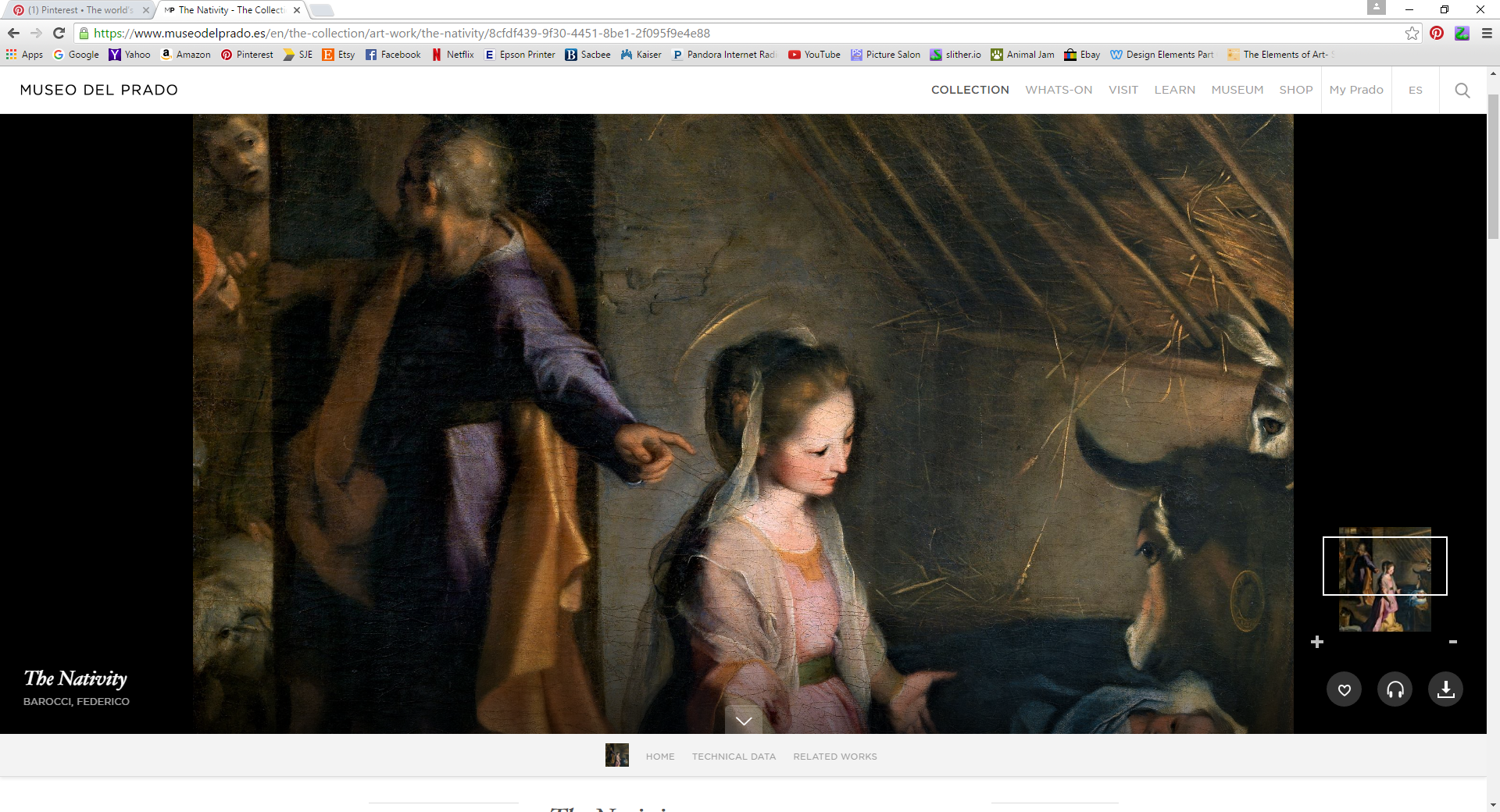 Federico Barocci
The nativity
1597
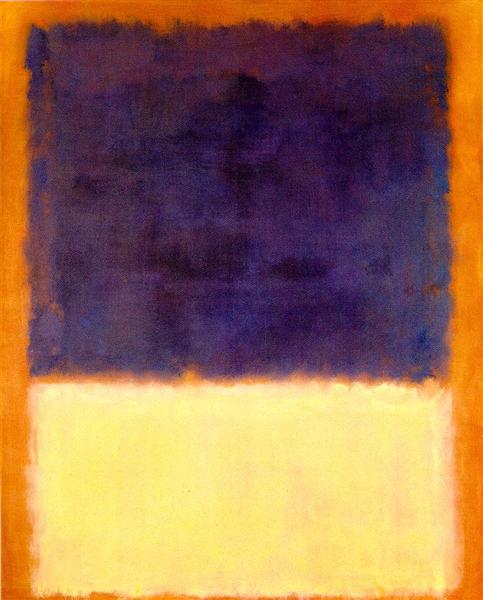 Mark Rothko
Red, Orange, Tan And Purple
Date: 1954
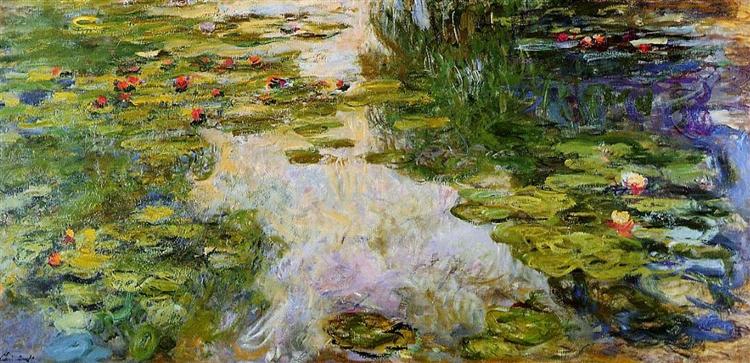 Claude Monet
Water Lilies
Date: 1917-1919
Analogous Colors
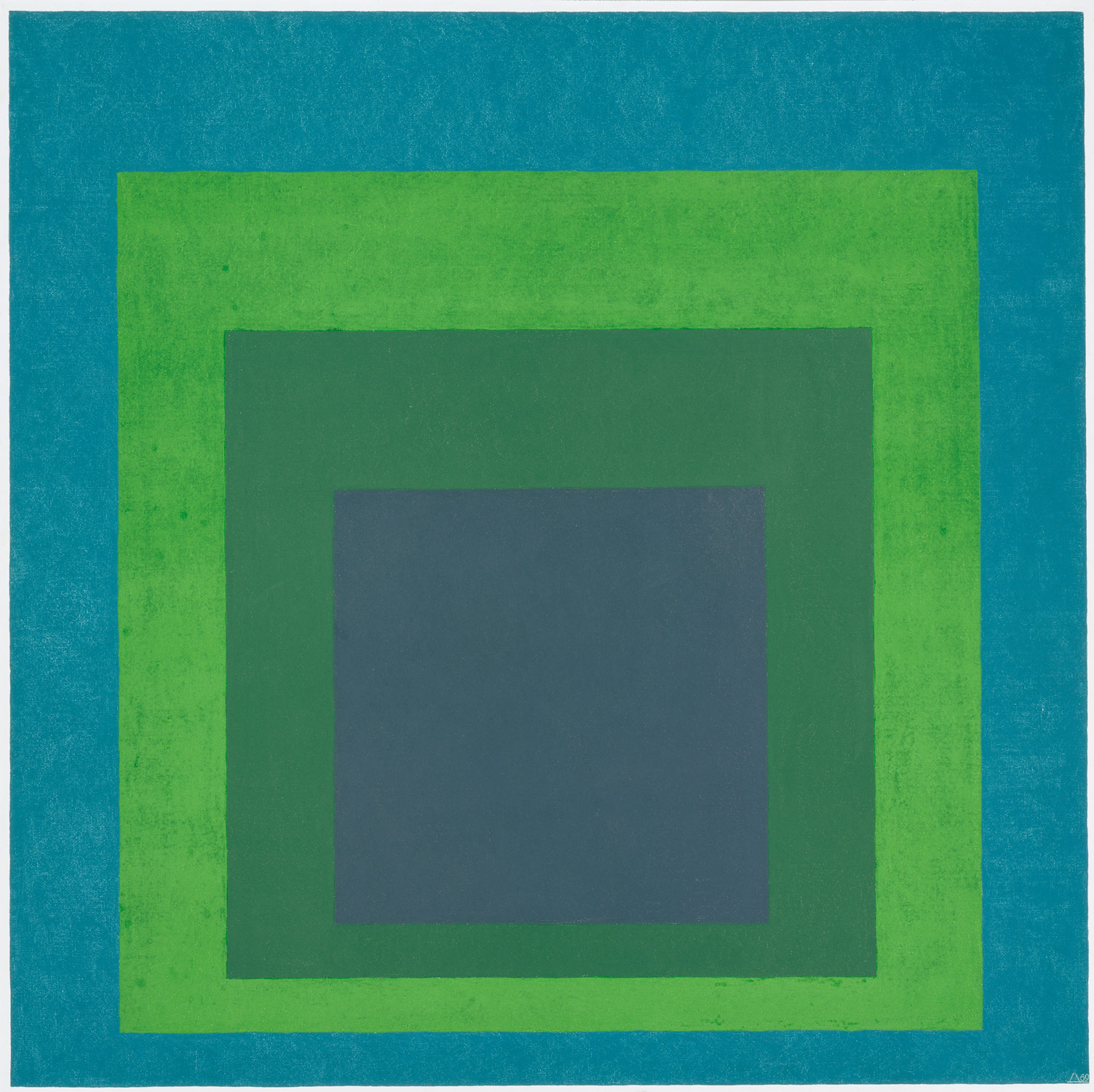 Josef Albers
Homage to the Square: 
Soft Spoken
1969
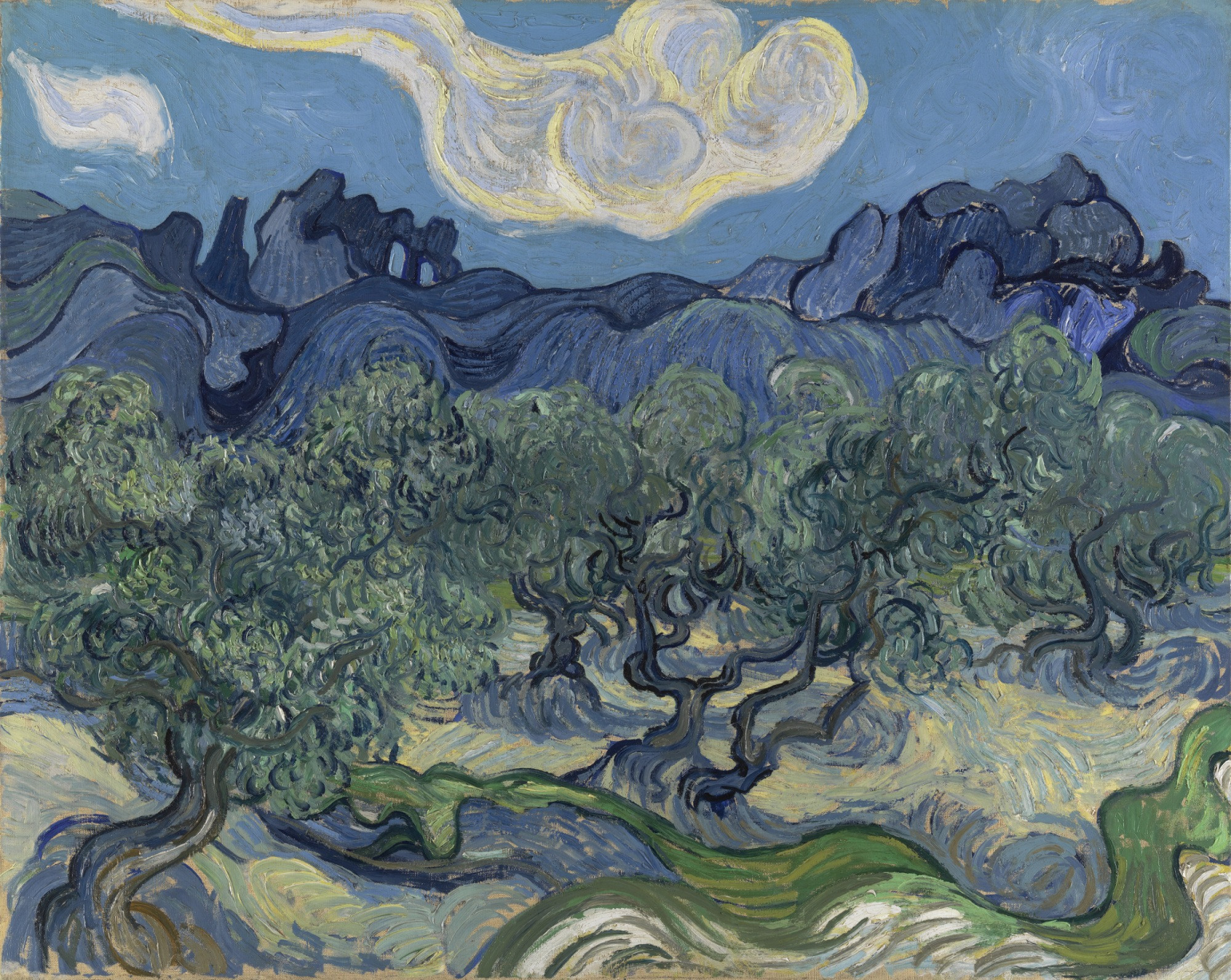 Vincent van Gogh
The Olive Trees
1889
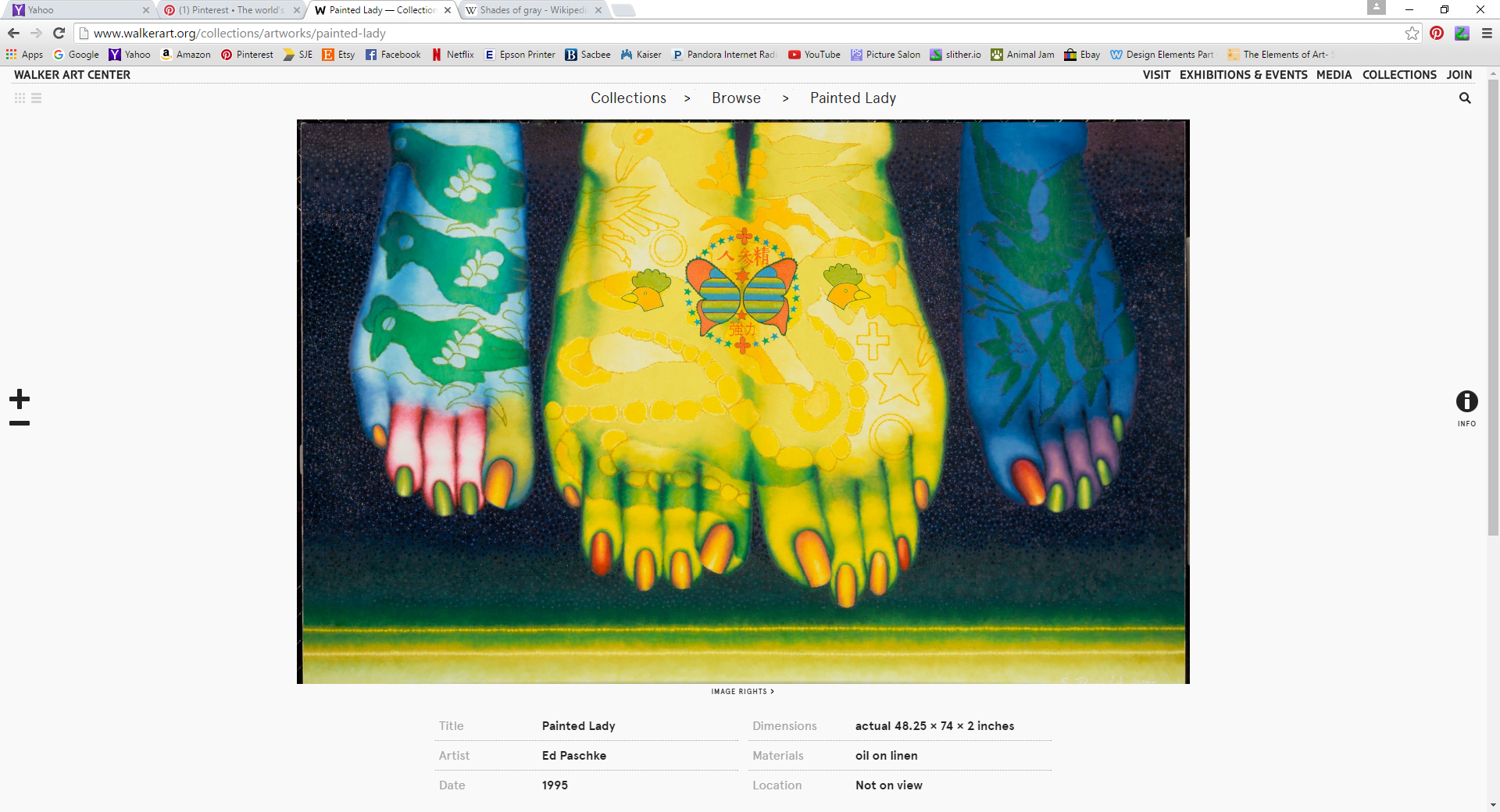 Ed Paschke
Painted Lady
1995
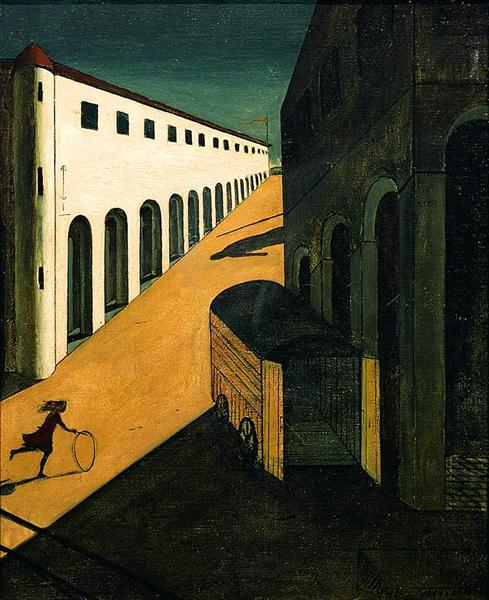 Giorgio de Chirico
Mystery And 
Melancholy Of A Street
1914
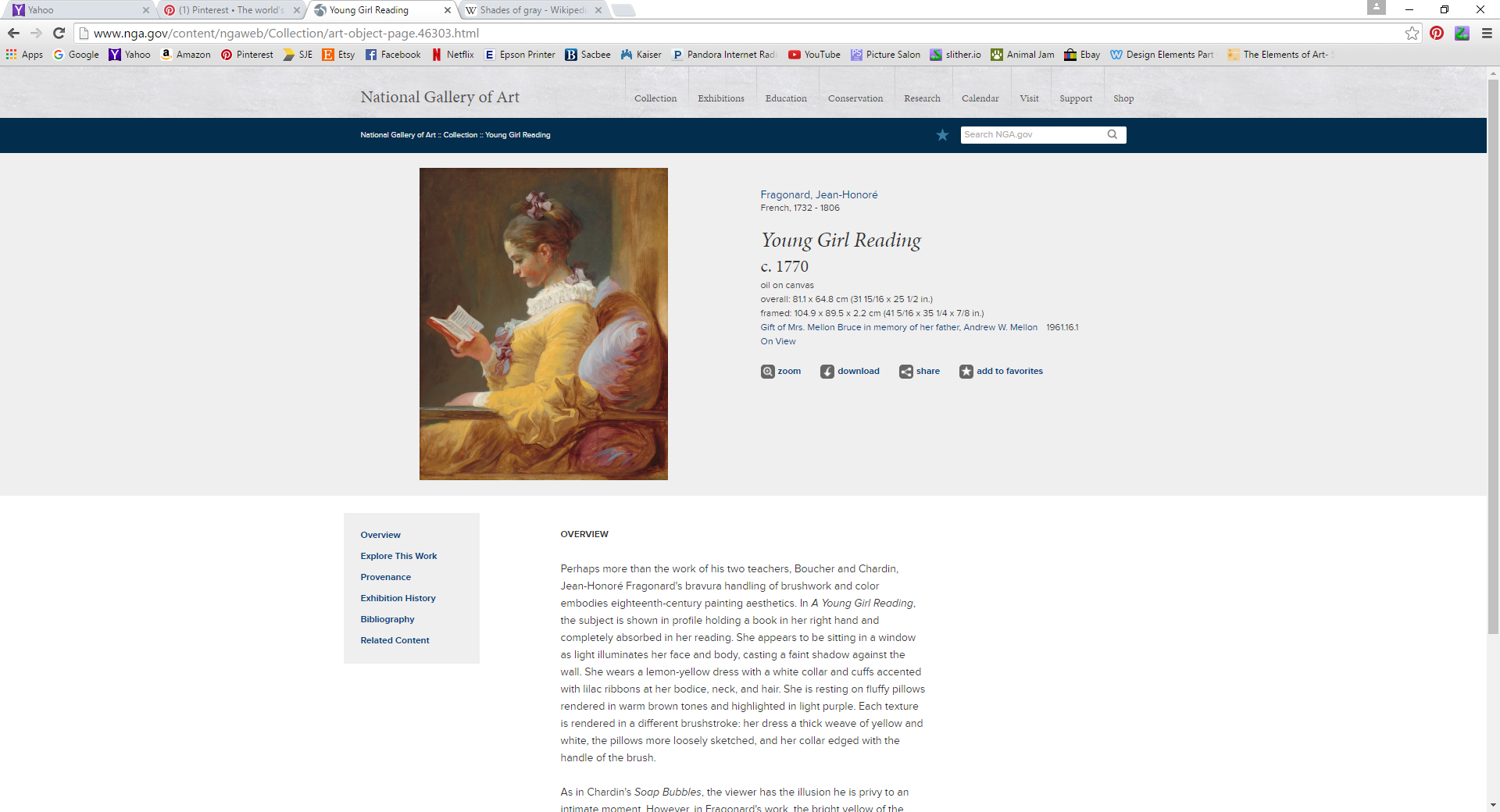 Jean-Honoré Fragonard 
Young Girl Reading
1770
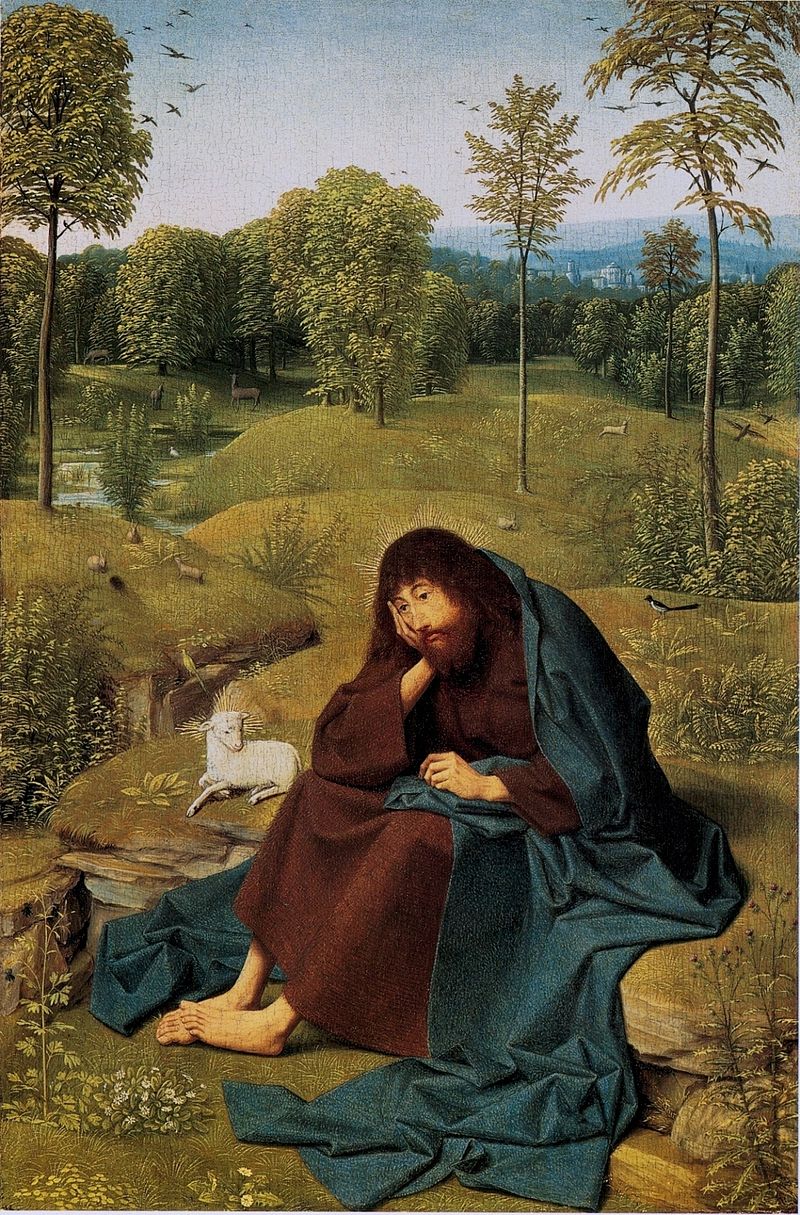 Geertgen Tot Sint Jans
John the Baptist in the Wilderness 
1490